TRƯỜNG TIỂU HỌC NINH HIỆP
Chµo mõng c¸c thÇy c« gi¸o vÒ dù giê 
M«n: To¸n          líp 3A
Gi¸o viªn: NguyÔn ThÞ Nhô
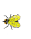 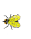 Kiểm tra bài cũ
42
:
6
=
7
Có phép chia:
3
6     :       2    =
----------------------------------
Soá bò chia
Soá chia
Soá chia
Thöông
Bµi 1:TÝnh nhÈm:
35 : 5 =...
35 : 7 =...
24 : 6 =...
24 : 4 =...
28 : 7 =...
28 : 4 =...
21 : 3 =...
21 : 7 =...
Bµi 2:  Tìm x
a,  12 : x = 2
c, 27 : x = 3
b, 42 : x = 6
d, 36 : x = 4
e, x : 5 = 4
g, x x 7 = 70
Bài 3: Trong phép chia hết, 7 chia cho mấy để được:
a) Thương lớn nhất?
b) Thương bé nhất?
Bài 3: Bài giải
a) - Để thương lớn nhất thì số chia phải bé nhất.
- Số chia không thể bằng 0 vì phép chia 7 : 0 không thể thực hiện được.
 Số chia bằng 1 thì 7 : 1 = 7 (chon)
-> Vậy trong phép chia hết, 7 : 1 để được thương lớn nhất: 7 : 1 = 7.
b) - Để thương bé nhất thì số chia phải lớn nhất.
- Vì số bị chia bằng 7 nên số chia cũng bằng 7.
 Số chia bằng 7 thì 7 : 7 = 1.
-> Vậy trong phép chia hết, 7 : 7 để được thương bé nhất: 7 : 7 = 1.
TRƯỜNG TIỂU HỌC NINH HIỆP
Xin ch©n thµnh c¶m ¬n
Vµ kÝnh chóc quý thÇy c« m¹nh kháe!
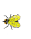 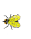